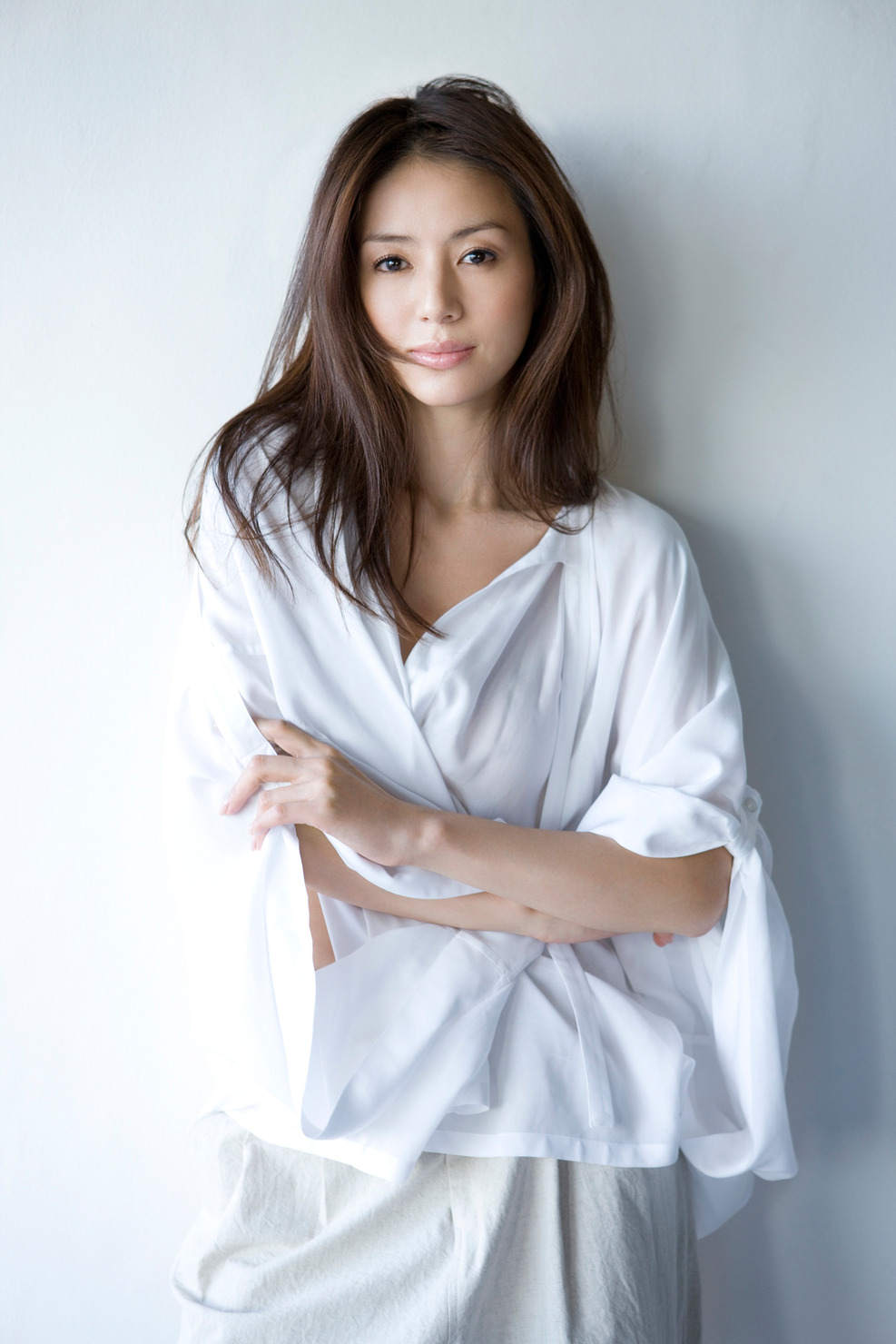 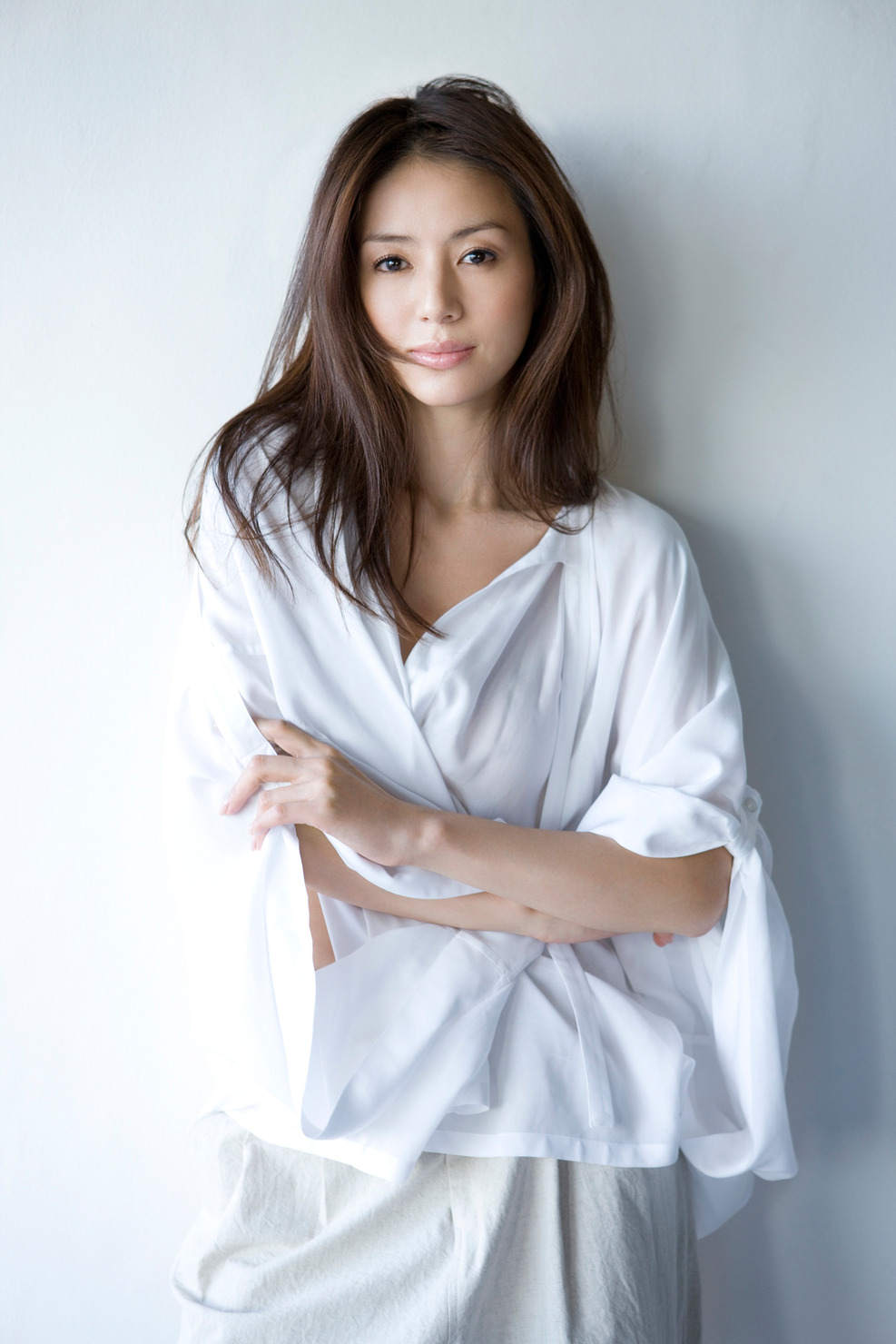 今夜、ウィスキー的な、気分でしょ。
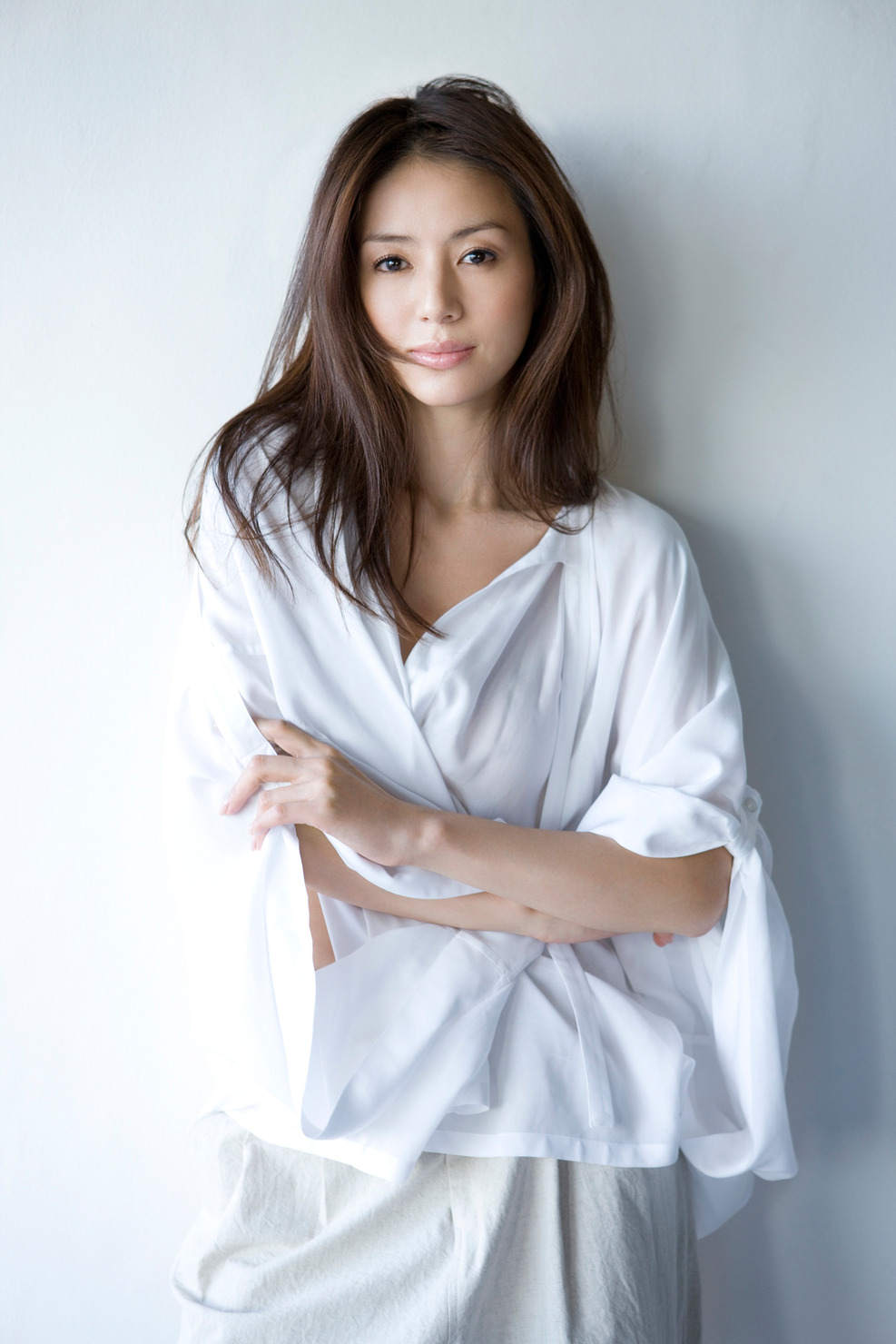 今夜、ウィスキー的な、気分でしょ。
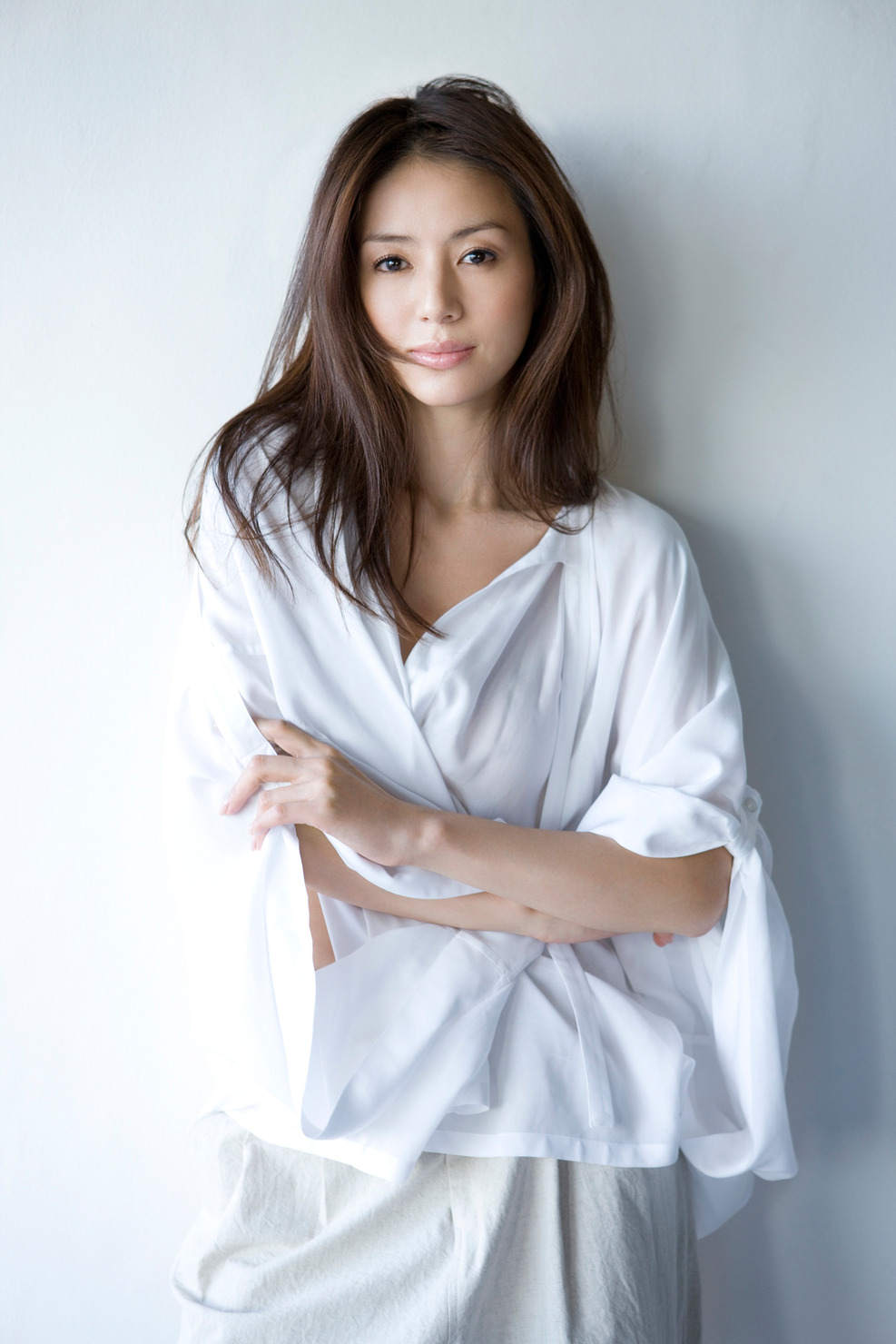 今夜、ウィスキー的な、気分でしょ。
今夜、ウィスキー的な。
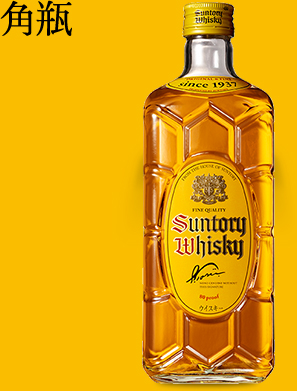